Bcl-2 family
There are three classes of Bcl-2 according to their domains and apoptotic effect:
Anti-apoptotic proteins contain four specific domains
Proapoptotic proteins:
Multi-domain
BH3-only domain
How is apoptosis activated upstream?
Normally, BH3-only protein is inactive and the multi-domain proapoptotic protein is inactivated by the anti-apoptotic protein.
Death signals inactivate the anti-apoptotic protein  and release the multi-domain proapoptotic protein.
How is cytochrome c released form mitochondria?
Proapoptotic multidomain
Apoptosome
Oligomeric pore
Internal pathway
Stimulation of p53 phosphorylation by ATM/Chk2 signaling results in induced expression of BH3-only proteins.
External signaling (1): pro-survival
Activation of Pi-3 Kinase/AKT signaling inhibits proapoptotic proteins (cell survival)
Absence of signaling results in activation of proapoptotic proteins
External signaling (2): pro-death
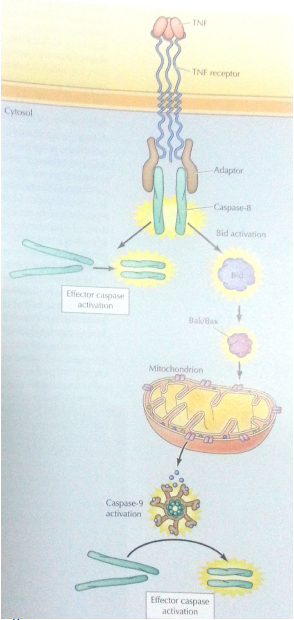 multidomain protein
BH3-only protein
Autophagy
Apoptosis can be caspase-independent, but mediated by autophagy through mTOR signaling.
The dying cell does not go through the same morphological features, but accumulate lysosomes.
Advantages:
When cells lack molecular machinery of apoptosis
It provides cells with an opportunity to repair the damage prior to death
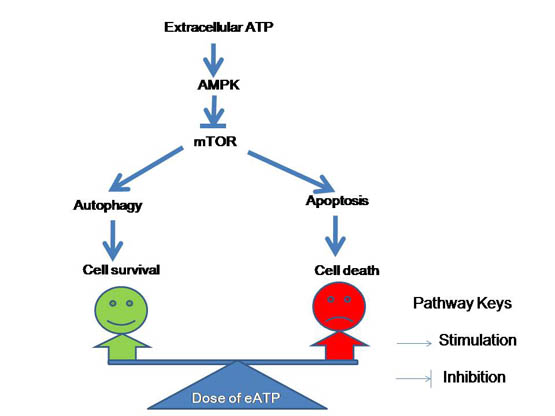 Cell fate
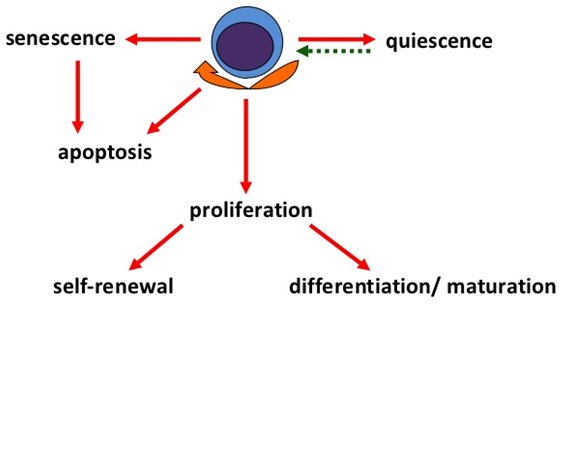 Damaged 
cells
Fibroblasts
Endothelial cells
Smooth muscle cells
Epithelial cells
Stem cells